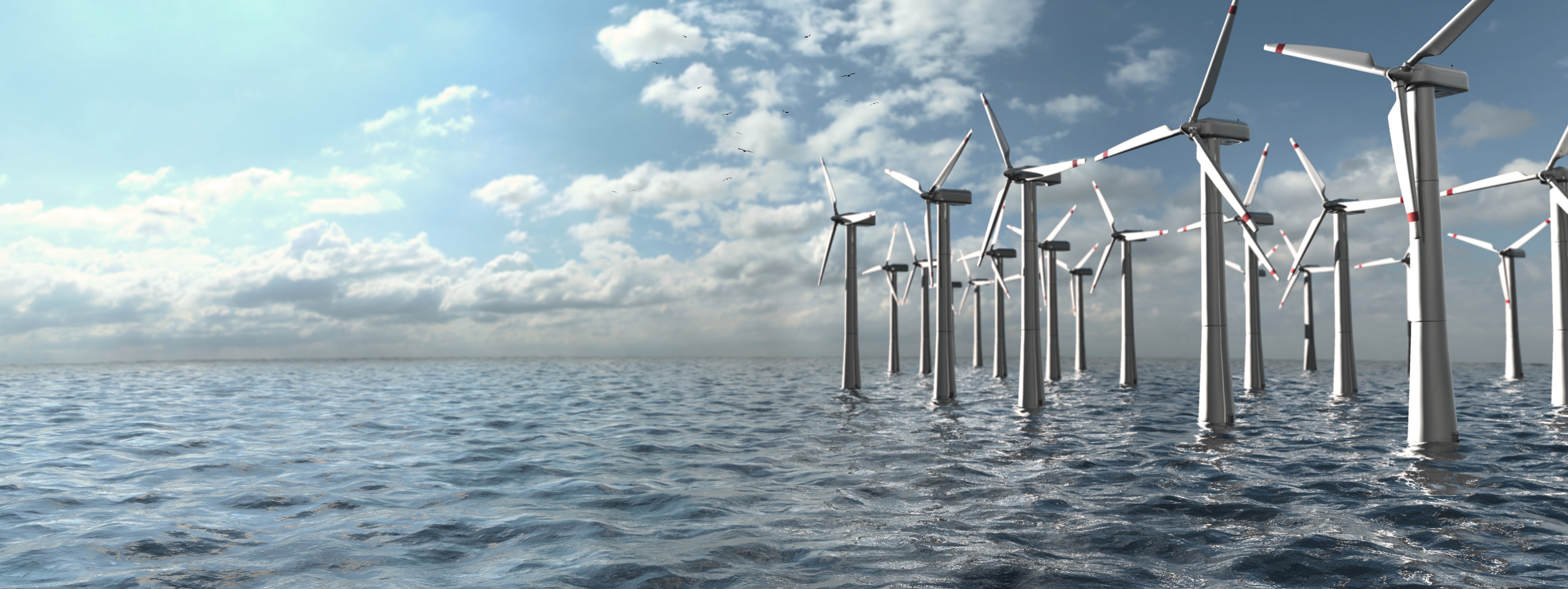 Image © Adobe Stock
Q1 List all those who might OBJECT to an offshore wind farm in the N. Sea

Q2 List all those who might be IN FAVOUR of an offshore wind farm in the N. Sea

Q3 How might those who object to the plan PROTEST about the wind farms?
The Offshore Wind Farm Public Debate

In a later lesson you will present the views of one Interest Group to explain why you are In Favour, or Against the new offshore wind farms in the North Sea
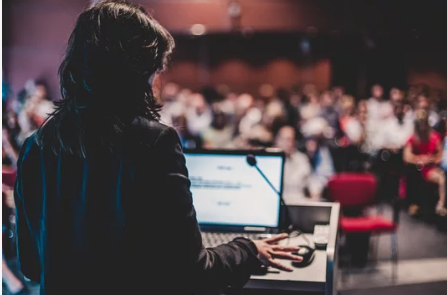 Image © Adobe Stock
Each group should:
research the information for their point of view
find new information 
find evidence and statistics to back up their points
be prepared for other groups arguing against you
and put it in a persuasive argument and info.  sheet
Group Roles

Researcher : finding  the info to back up your group’s views
Data/Evidence researcher : finding the facts and figures to back up your points
Media presenter : organising the scripts for the public presentation
Graphic Artist : preparing the information poster
Y8  Offshore wind farm :  The Conflicts of Interest Presentations